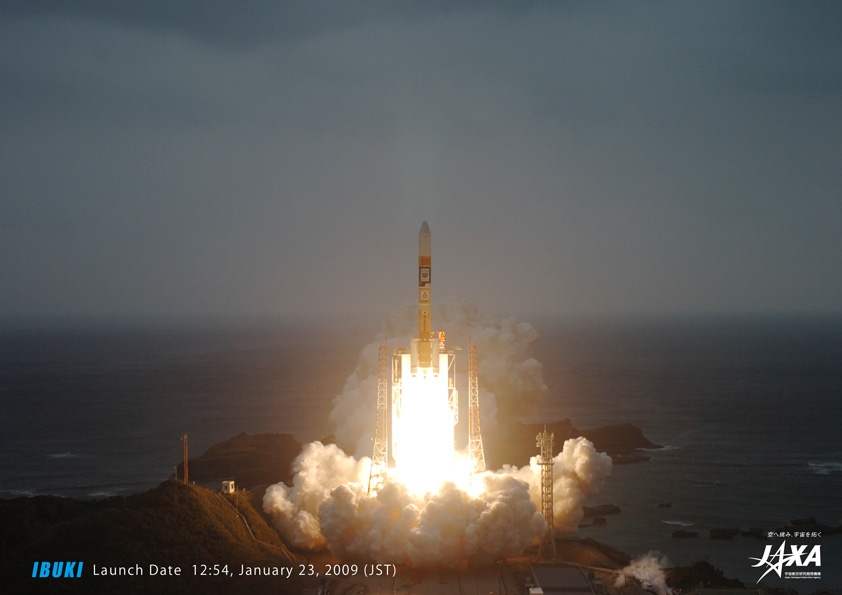 Question 8: Japan’s Greenhouse Gases Observing Satellite, GOSAT, and its IR hyperspectral sensor, TANSO-FTS, measuring CO2 and CH4:
How well has it performed?
What are the experiences with its operations?
The ACOS/GOSAT Experience

David Crisp JPL/CALTECH
Hyper Spectral Workshop, Miami
Hyper Spectral Workshop 2011
1
29 March 2011
OCO and GOSAT Collaboration
The OCO and GOSAT teams formed a close partnership during the implementation phases of these missions to:
Cross calibrate the OCO instrument and TANSO-FTS
Cross validate OCO and GOSAT XCO2 retrievals against a common standard
The primary objectives of this partnership were to:
Accelerate understanding of this new data source
Facilitate combining results from GOSAT and OCO
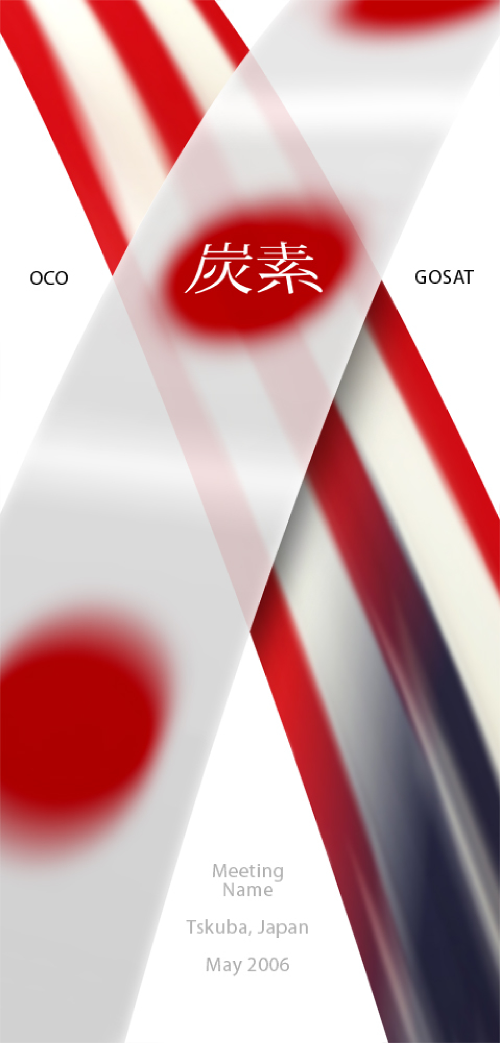 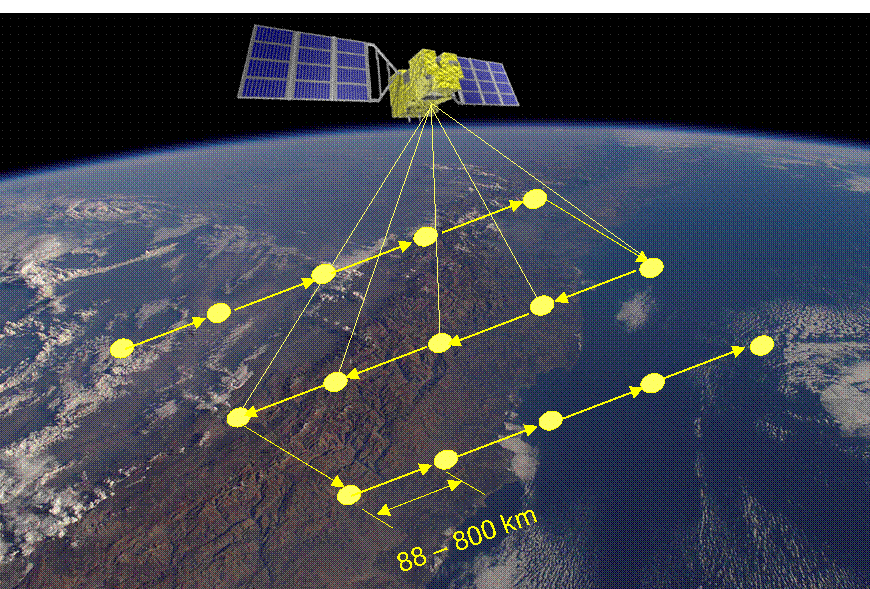 GOSAT
OCO
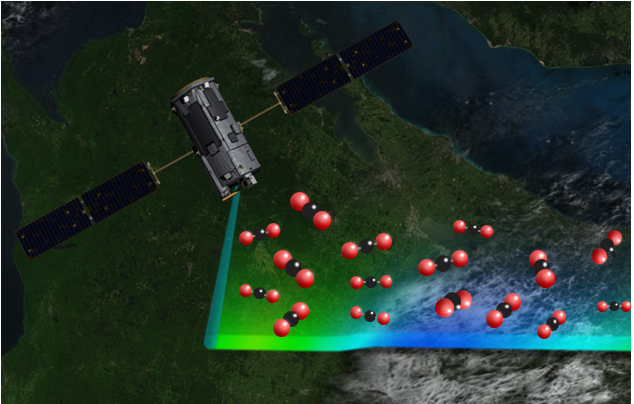 3-day ground track repeat cycle resolves weather
Continuous high resolution measurements along track
Hyper Spectral Workshop 2011
2
29 March 2011
The Launch of GOSAT & Loss of OCO
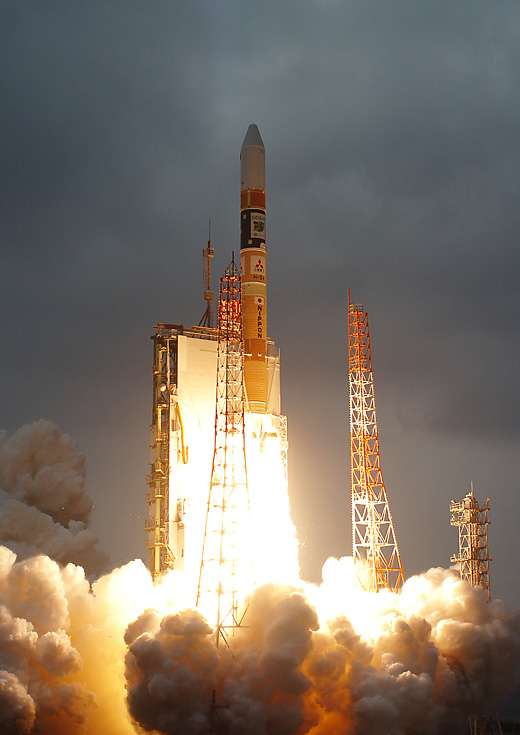 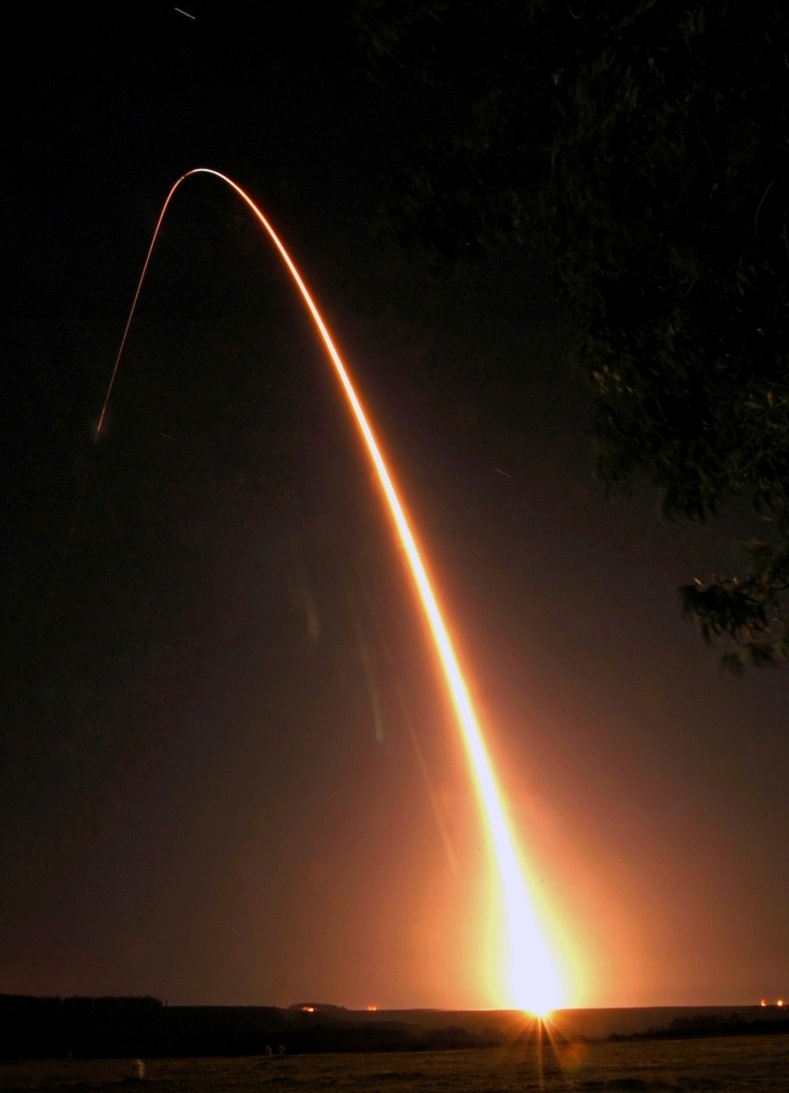 24 Feb 2009
GOSAT launched successfully on 23 January 2009
OCO was lost a month later when its launch system failed
Hyper Spectral Workshop 2011
3
29 March 2011
[Speaker Notes: OCO is designed to provide the data needed to find the missing pieces of the carbon puzzle (sinks)]
Working with the GOSAT Team
Immediately after the loss of OCO, the GOSAT Project manager invited the OCO Team to participate in GOSAT data analysis

NASA reformulated the OCO team as the “Atmospheric CO2 Observations from Space” (ACOS) team

This collaboration benefits the GOSAT team by:
Combining the ground based calibration and validation resources of both teams to maximize the accuracy of the GOSAT data
Combining the scientific expertise from both teams to accelerate our understanding of this new, space-based data source

This collaboration benefits the NASA OCO by 
Providing direct experience with the analysis of space based CO2 measurements
Accelerating the delivery of precise CO2 measurements from future NASA carbon dioxide monitoring missions
Hyper Spectral Workshop 2011
4
29 March 2011
Scope of the ACOS/GOSAT Collaboration
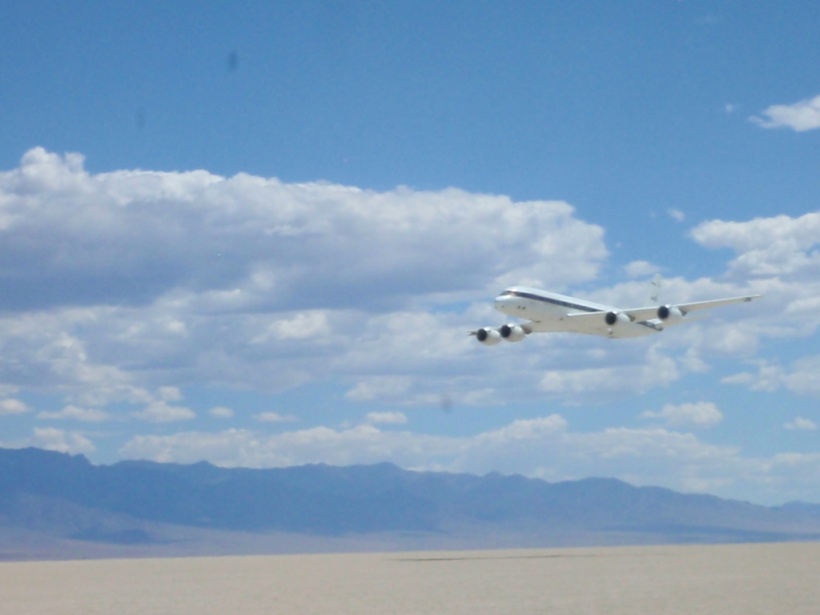 The ACOS team is collaborating closely with the GOSAT teams at JAXA and NIES to:

Conduct vicarious calibration campaigns in Railroad Valley, Nevada, U.S.A. and analyze results of those campaigns

 Retrieve XCO2 from GOSAT spectra
Model development, implementation, & testing
Data production and delivery

Validate GOSAT retrievals by comparing
GOSAT retrievals with TCCON measurements
Other validation standards (surface pressure, aircraft and ground-based CO2 measurements
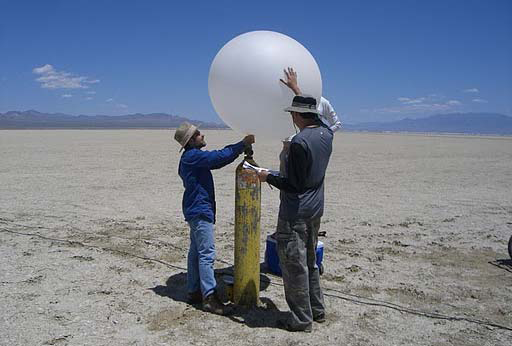 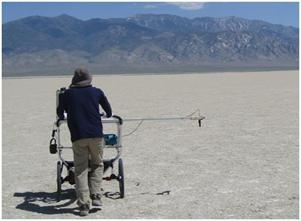 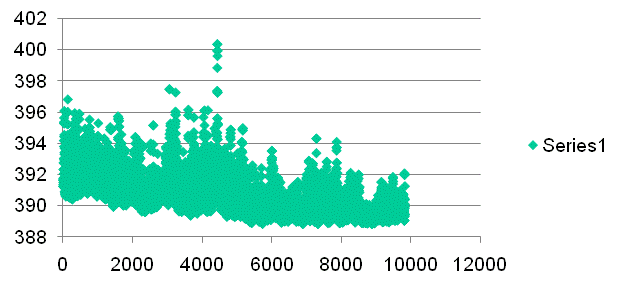 Picarro CO2
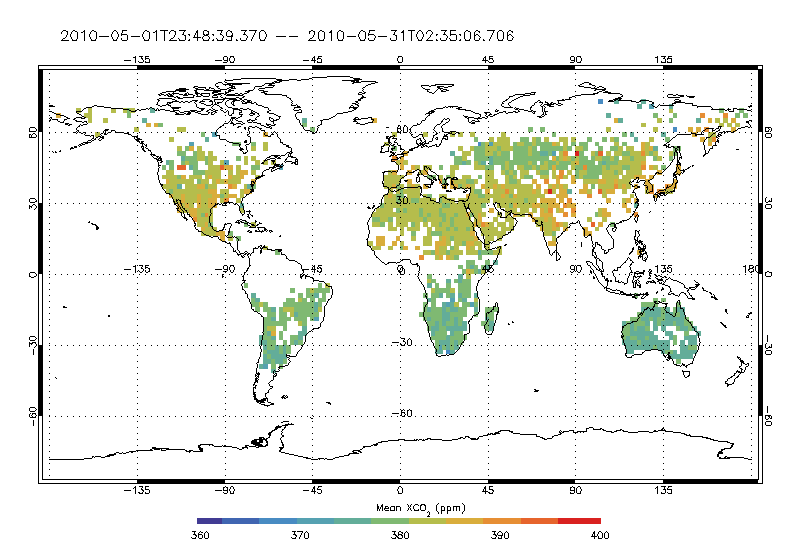 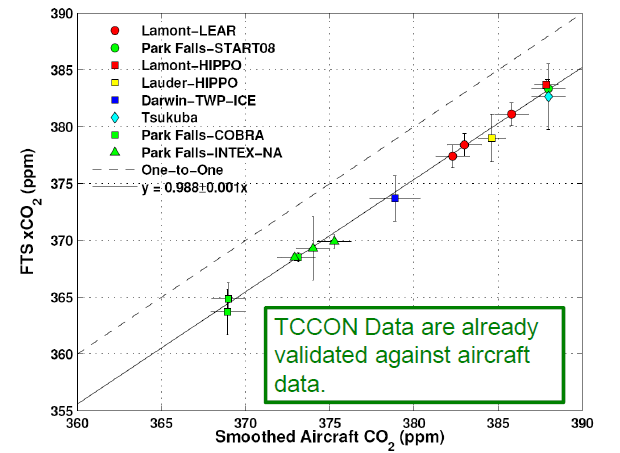 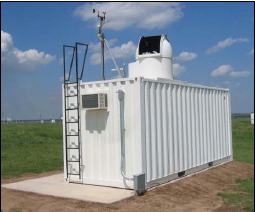 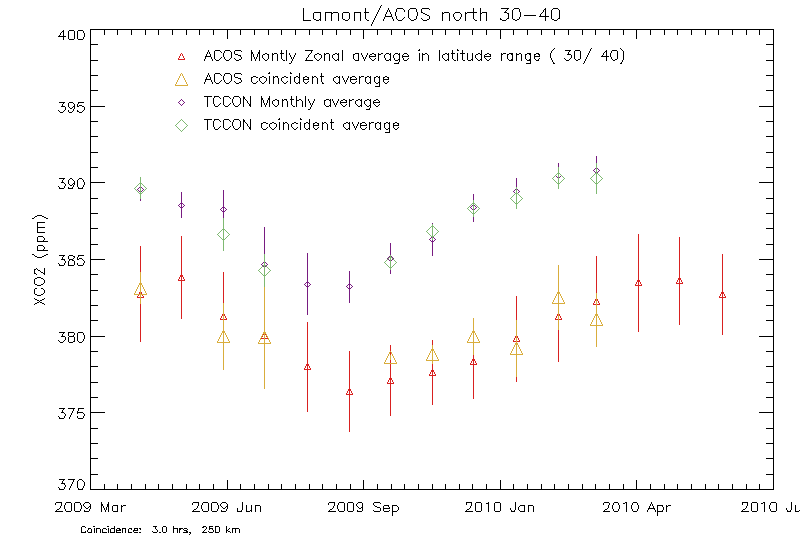 Hyper Spectral Workshop 2011
5
29 March 2011
Retrieving XCO2 from GOSAT Data
The OCO Retrieval Algorithm was modified to retrieve XCO2 from GOSAT measurements
“Full-physics” forward model
Inverse model based on optimal estimation
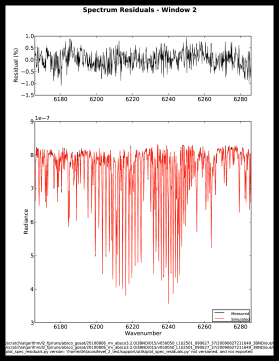 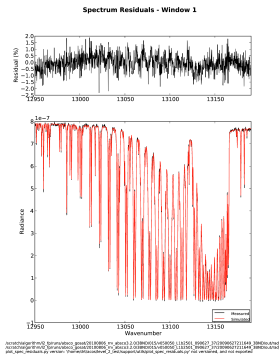 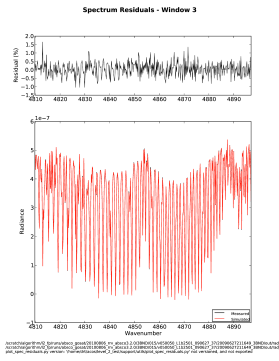 Calibrated GOSAT Spectra 
(L1B Data)
Forward Model 
Spectra + Jacobians
State Vector First Guess
not converged
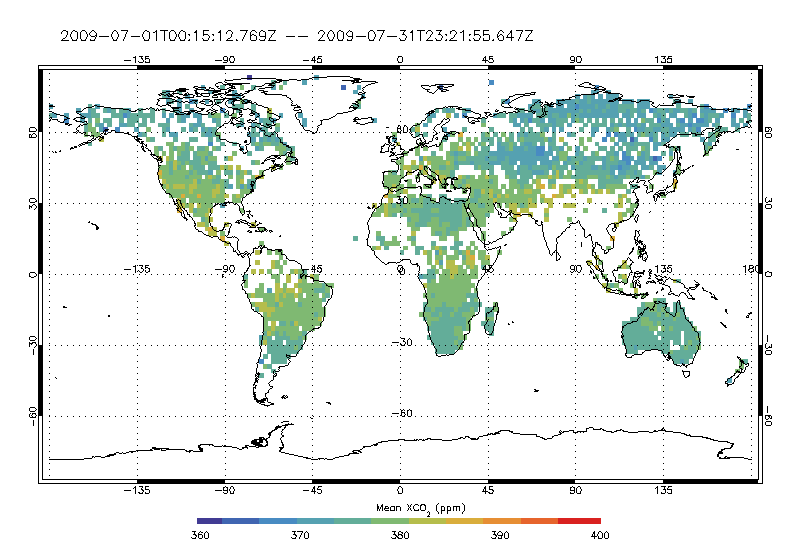 Apriori + Covariance
Inverse Model 
(Optimal Estimation)
converged
Calculate XCO2
 Diagnostics
Update State Vector
Hyper Spectral Workshop 2011
6
29 March 2011
ACOS/GOSAT Data Products: XCO2 Retrievals
XCO2 Retrievals for July 2010
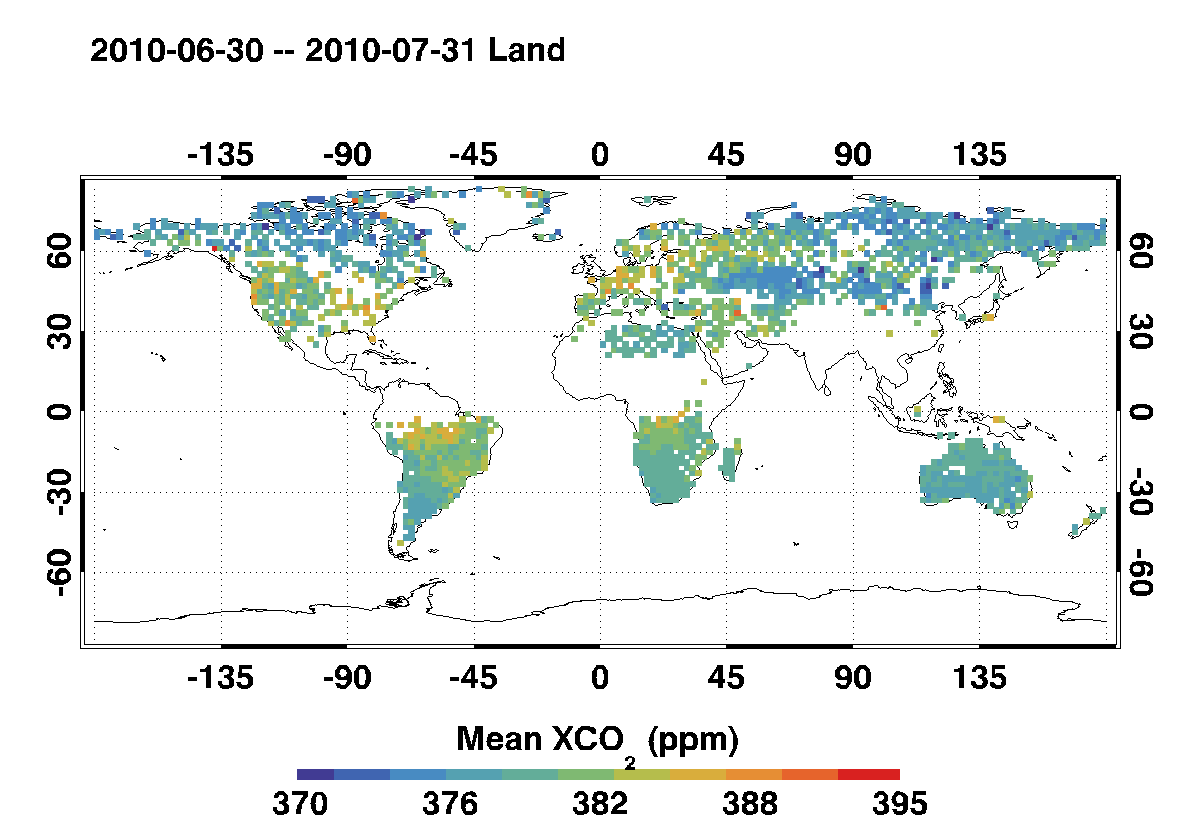 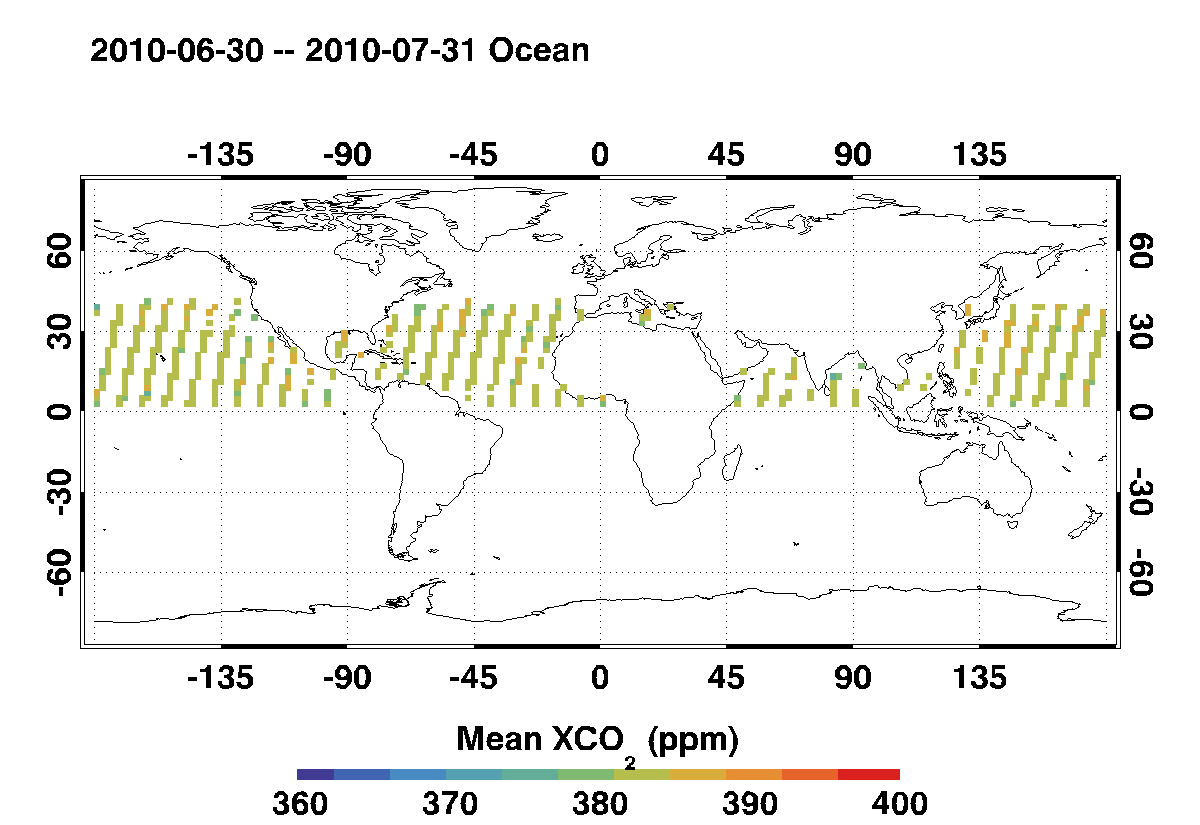 Hyper Spectral Workshop 2011
7
29 March 2011
ACOS/GOSAT Data Products:Surface Pressure Retrievals
Surface Pressure Retrievals for July 2010
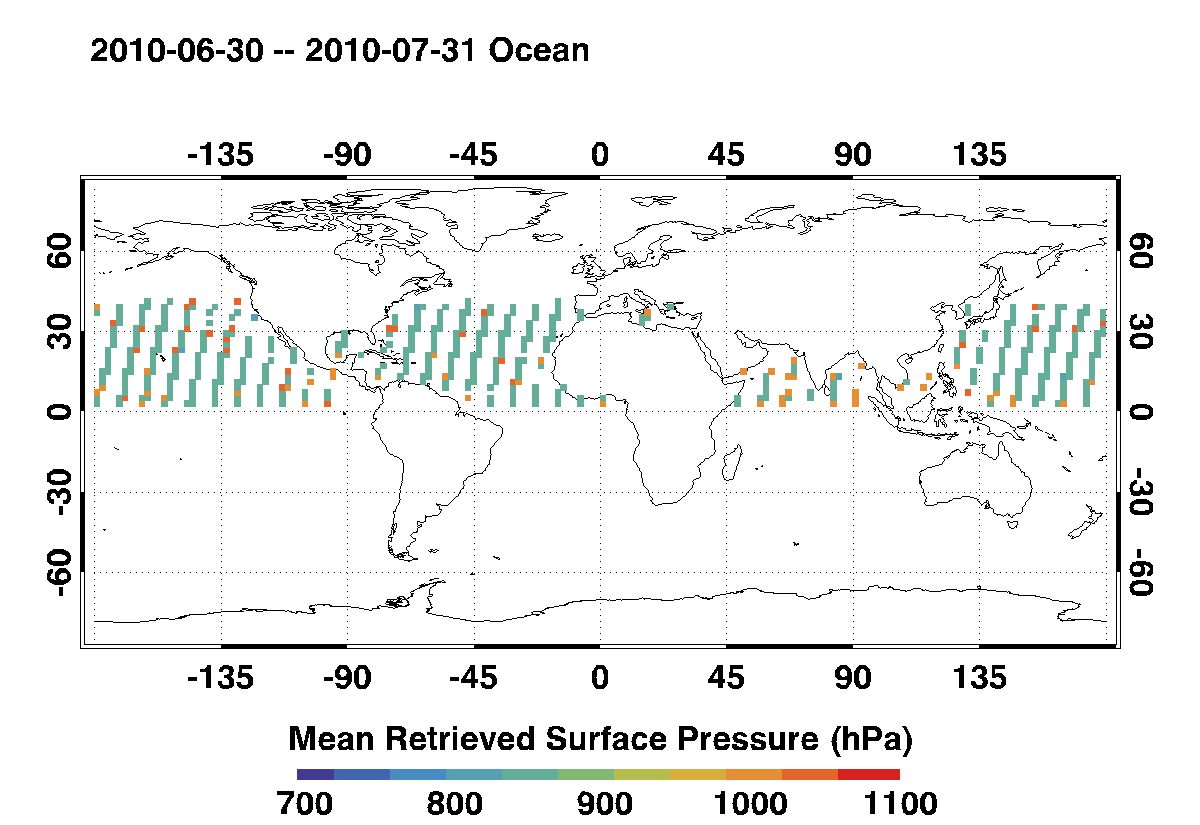 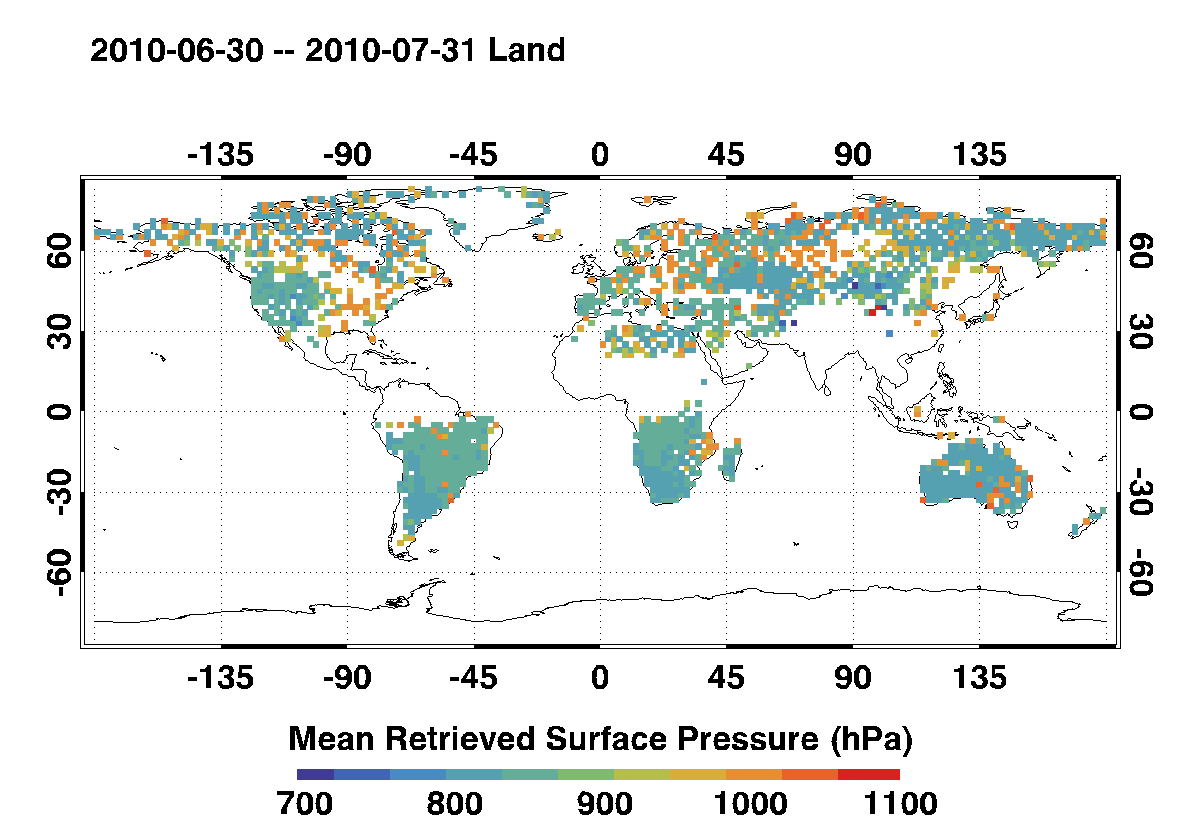 Hyper Spectral Workshop 2011
8
29 March 2011
ACOS/GOSAT Data Products:Aerosol Optical Depth Retrievals
AOD Retrievals for July 2010
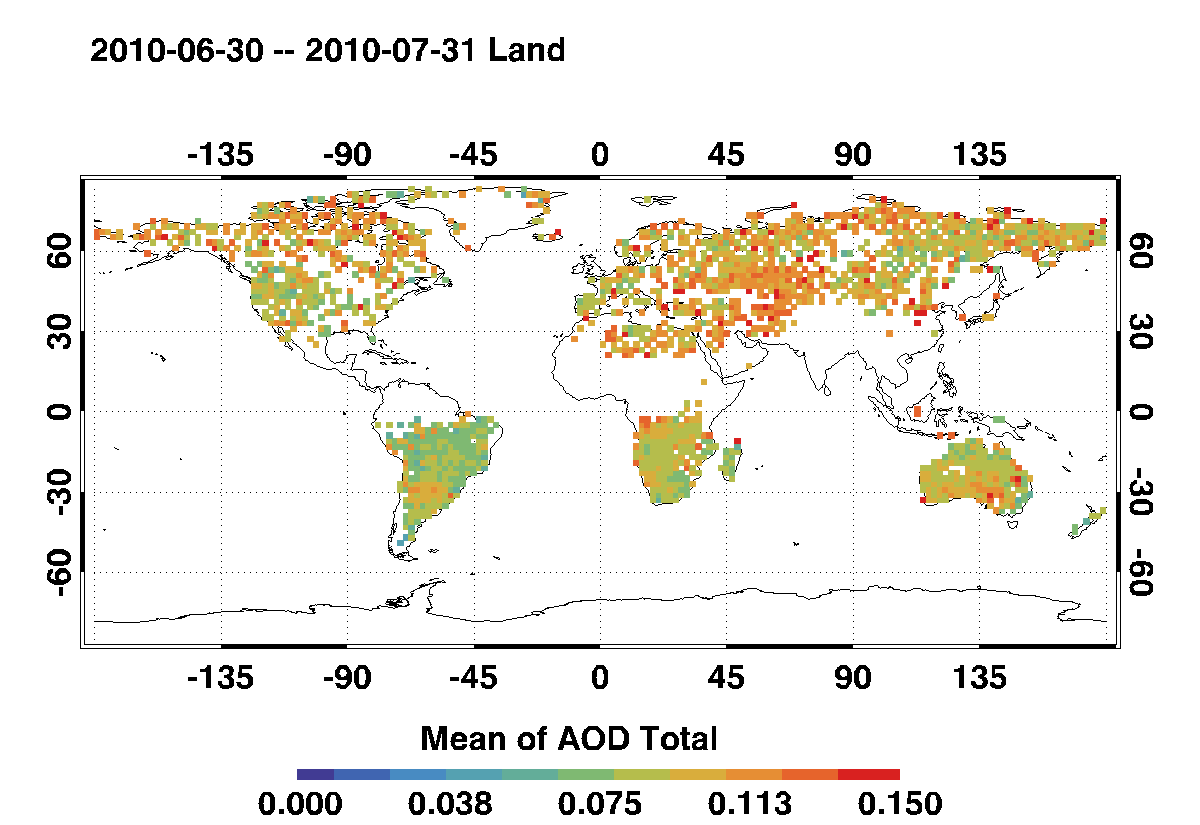 Hyper Spectral Workshop 2011
9
29 March 2011
Experiences with its operations: The ACOS Cloud Screen
A Spectroscopic cloud screening algorithm based on the O2 A-band is currently being used for GOSAT retrievals
Fits a clear sky atmosphere to every sounding in the O2 A band.  
 High values of 2 and large differences between the retrieved surface pressure and the ECMWF prior indicate the presence of clouds
 Over non-glint ocean, a simple albedo test is also used.
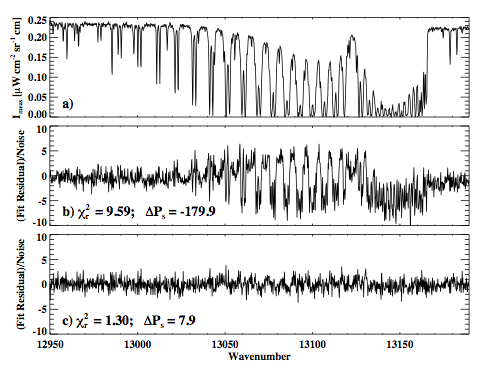 Example A-Band fit
Poor fit (2 = 9.6) indicates presence of cloud
Small residuals and good agreement between retrieved and ECMWF surface pressure indicates cloud free
Hyper Spectral Workshop 2011
10
29 March 2011
Experiences with its operations: Post Screening Improves Accuracy
Errors can be further reduced by post-screening retrievals, based on a series of criteria, including:
Measurement SNR
Convergence
Goodness of spectral fit
Surface pressure error
Evidence for clouds or optically thick aerosols
A postiori retrieval error
Evidence of known biases 

The cloud screen is responsible for the largest data reductions.
Improved cloud screening algorithms are a major focus of our development effort
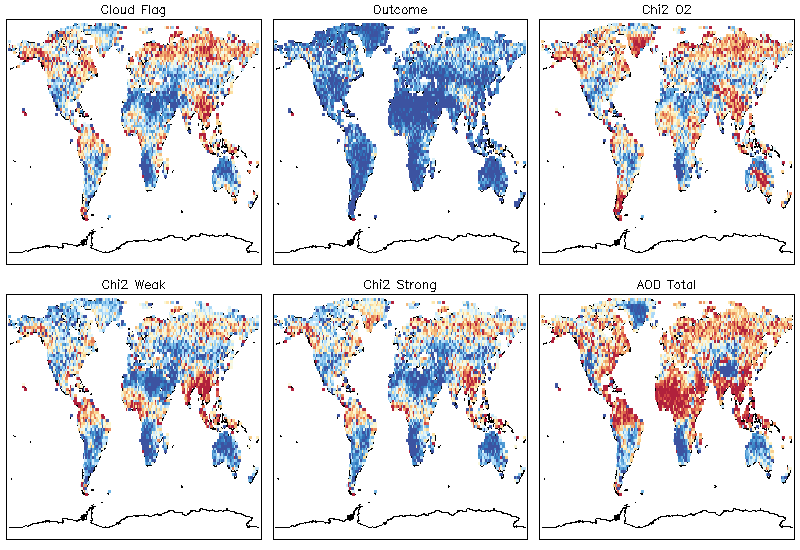 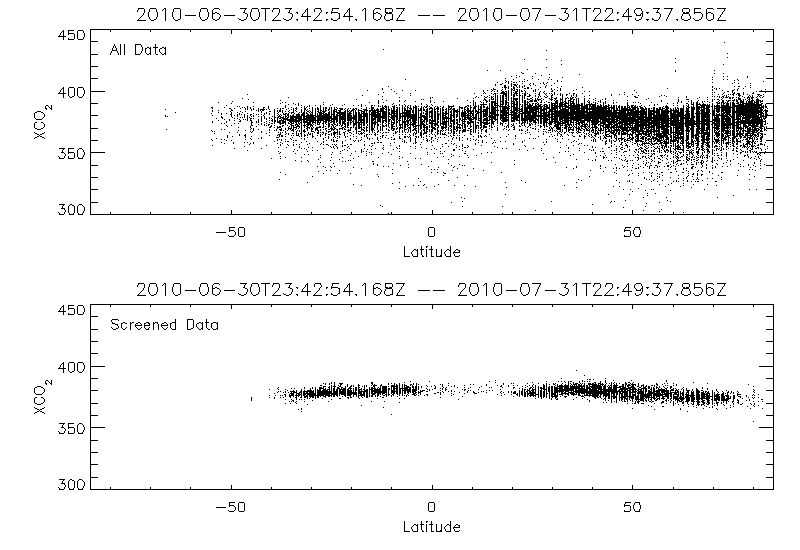 Hyper Spectral Workshop 2011
11
29 March 2011
Experiences with its operations: Validation of GOSAT Products
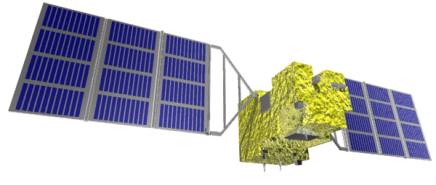 Current and Planned TCCON Stations
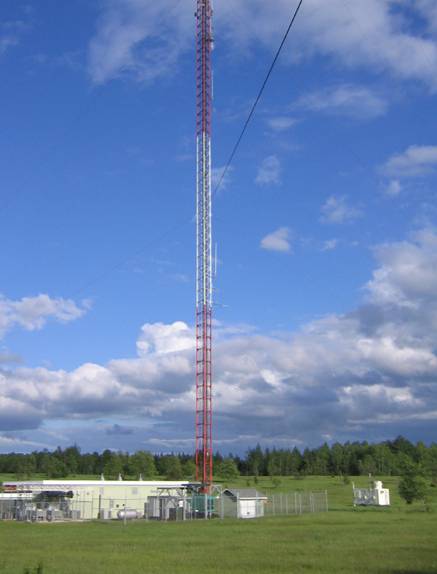 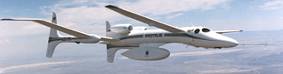 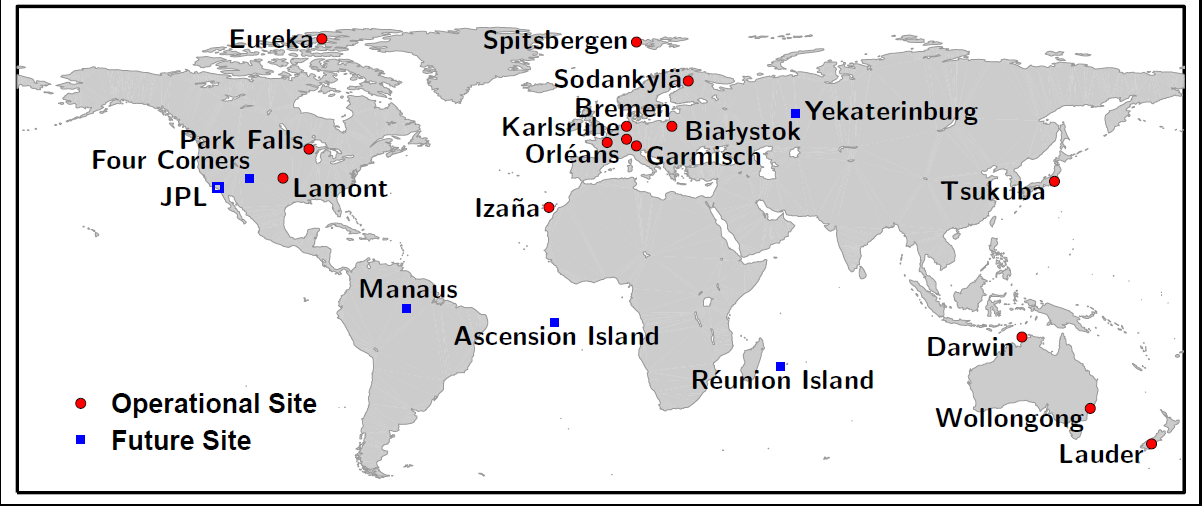 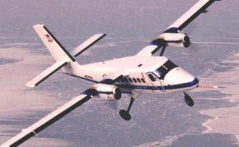 447-m WLEF Tower
GOSAT XCO2 retrievals are being compared with those from the ground based Total Carbon Column Observing Network to very their accuracy
Park Falls, WI
FTS
Hyper Spectral Workshop 2011
12
29 March 2011
How Well has it Performed?Comparisons of GOSAT and TCCON
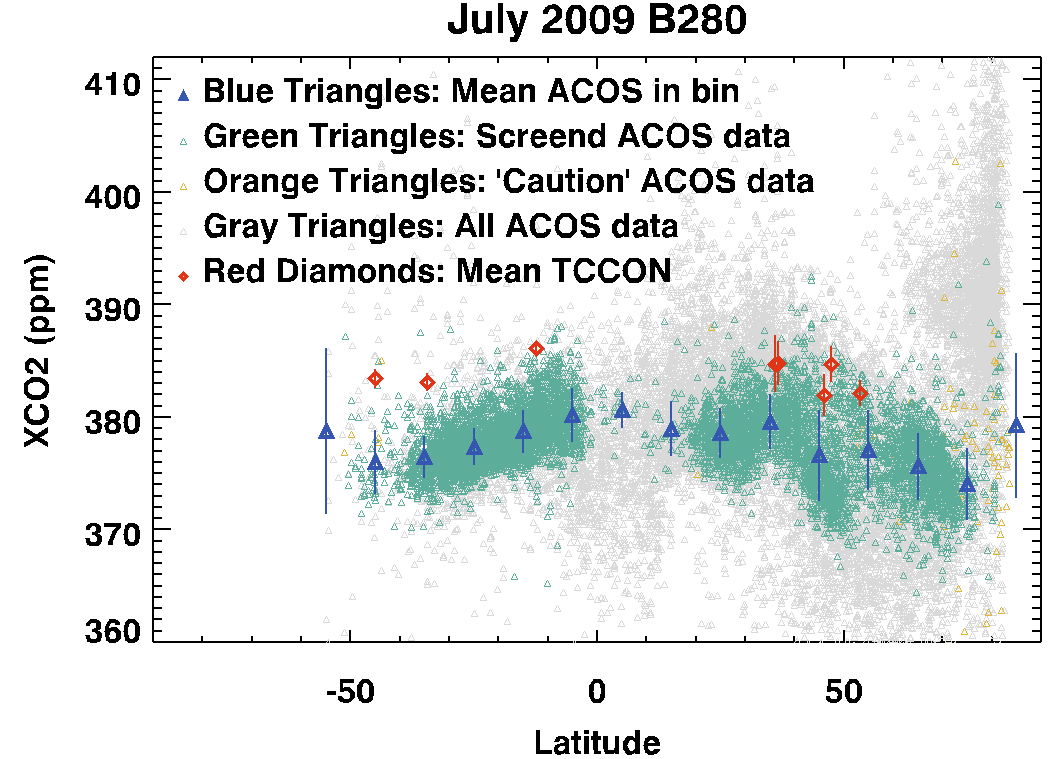 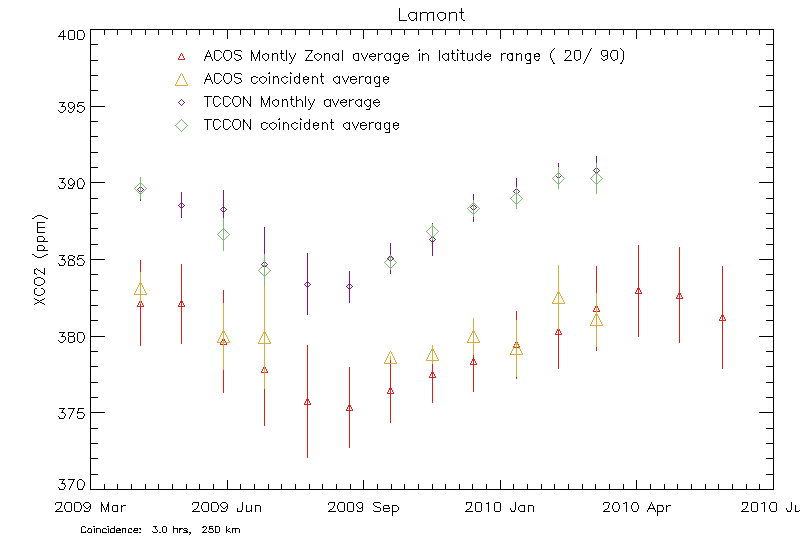 Wunch et al.
ACOS GOSAT retrievals show 
A consistent global bias of ~2% (7 ppm) in XCO2 when compared with TCCON and aircraft measurements.
XCO2 variations that are a factor of 2 to 3 larger than that measured by TCCON.
Hyper Spectral Workshop 2011
13
29 March 2011
Sources of Bias in the XCO2 Maps
About half of the global 2% bias is caused by a ~10 hPa (1%) high surface pressure bias associated with:
Radiometric and spectroscopic calibration errors
Non linearity and ILS corrections currently being implemented
Uncertainties in the O2 A-band absorption cross sections
Oversimplified treatment of line mixing and line shape
Improvements in the CO2 spectroscopy and aerosol retrieval approach are also being implemented to address 
	remaining bias
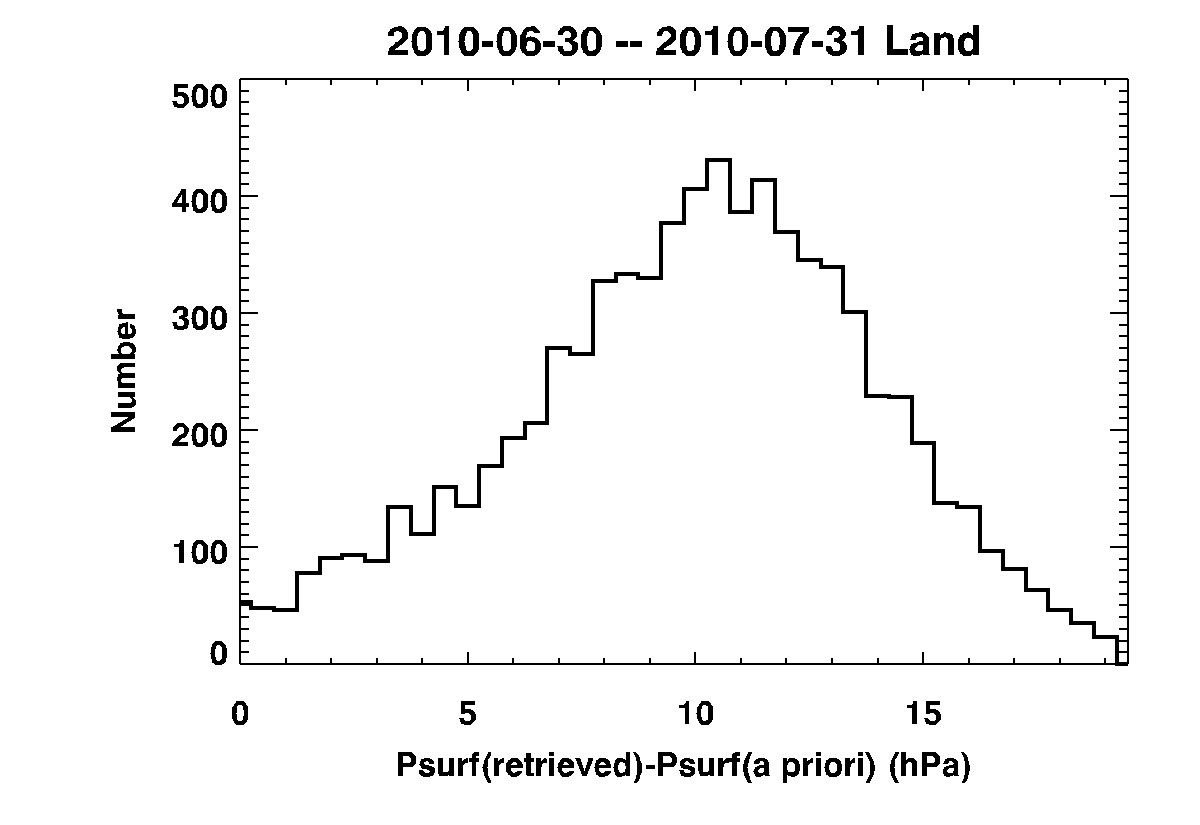 Ps – Ps (a priori)
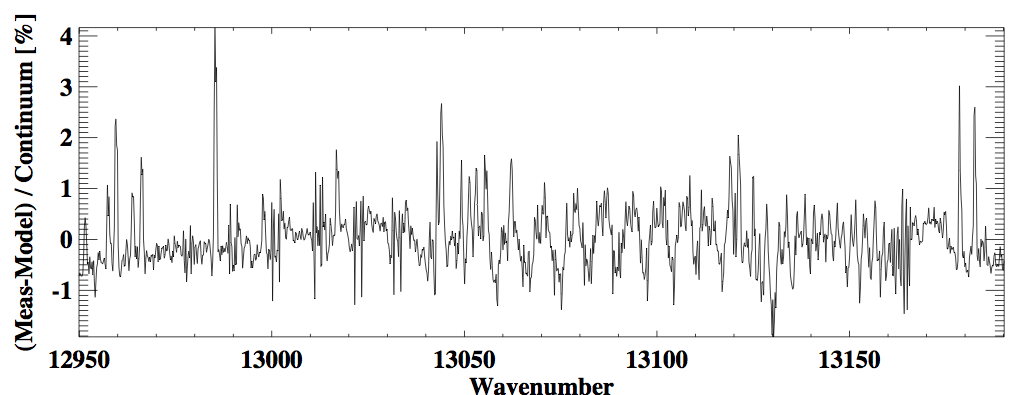 GOSAT
Typical O2 A-band retrieval residuals.
Hyper Spectral Workshop 2011
14
29 March 2011
Validation of XCO2 at TCCON Sites
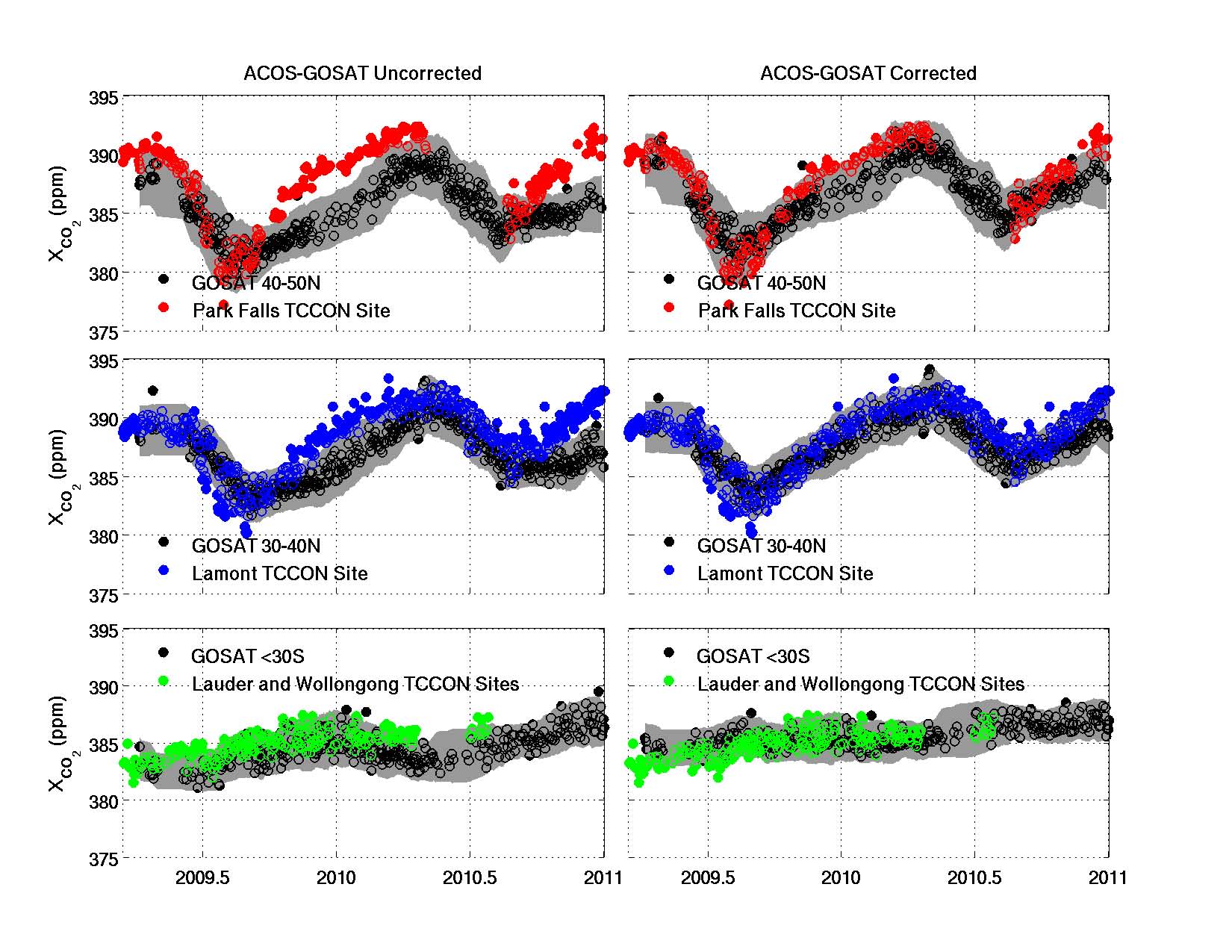 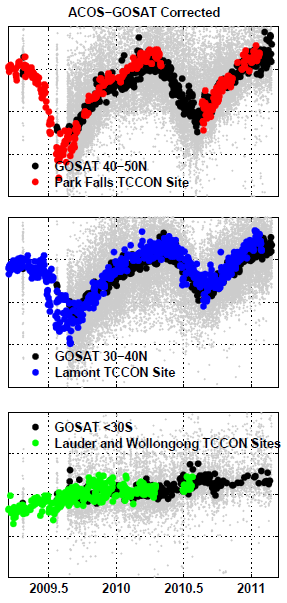 Park Falls, WI
Once the known biases are removed, retrievals of XCO2 compare well against “ground truth” from the TCCON (Total Carbon Column Observing Network).

Both the hemispheric gradients and the seasonal cycles are captured in the bias-corrected GOSAT XCO2 retrievals.
Lamont, OK
Lauder, NZ
Hyper Spectral Workshop 2011
15
29 March 2011
Experiences with its operations: A Year of ACOS/GOSAT XCO2
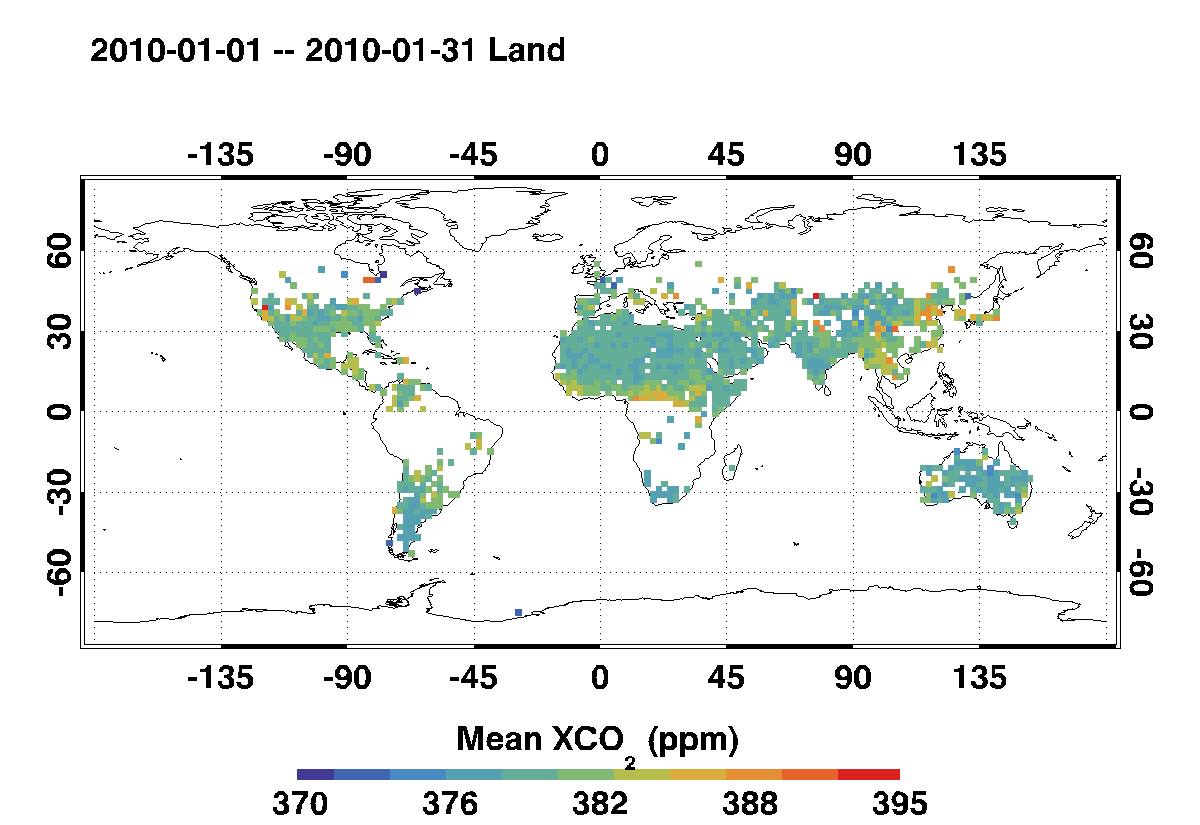 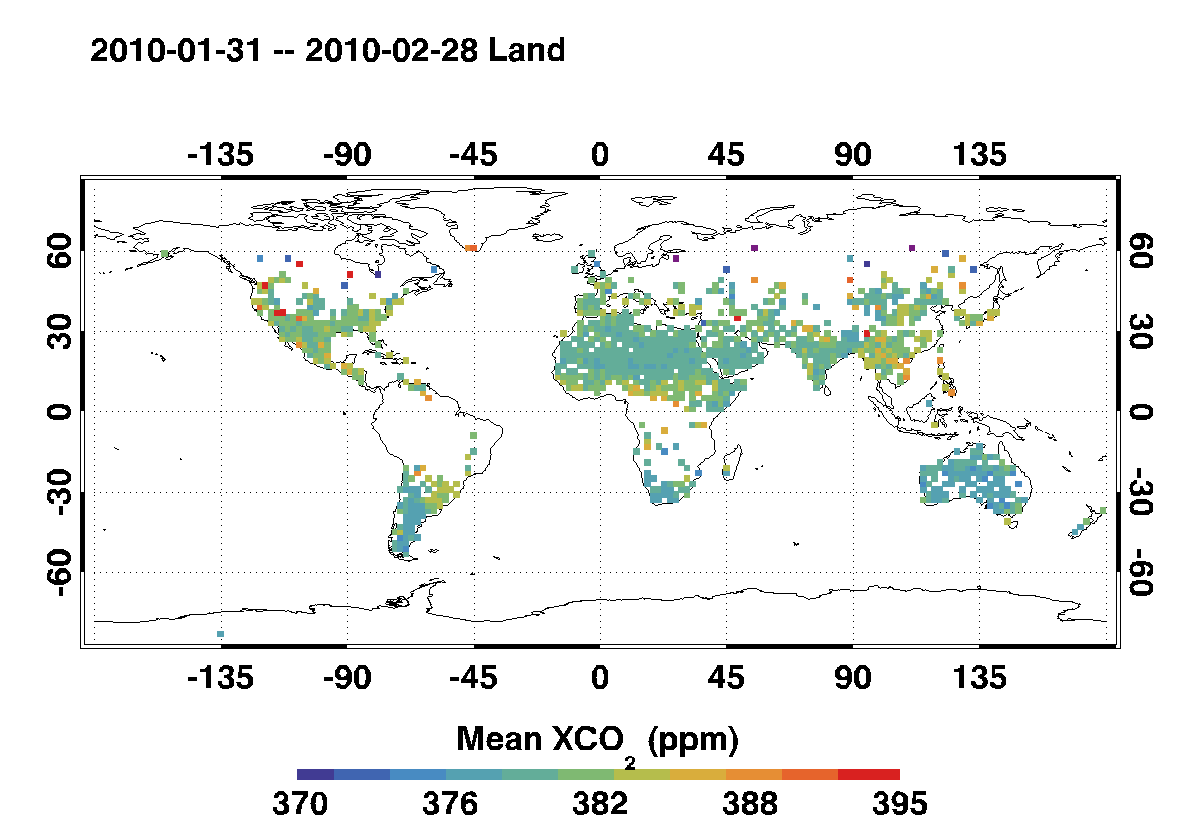 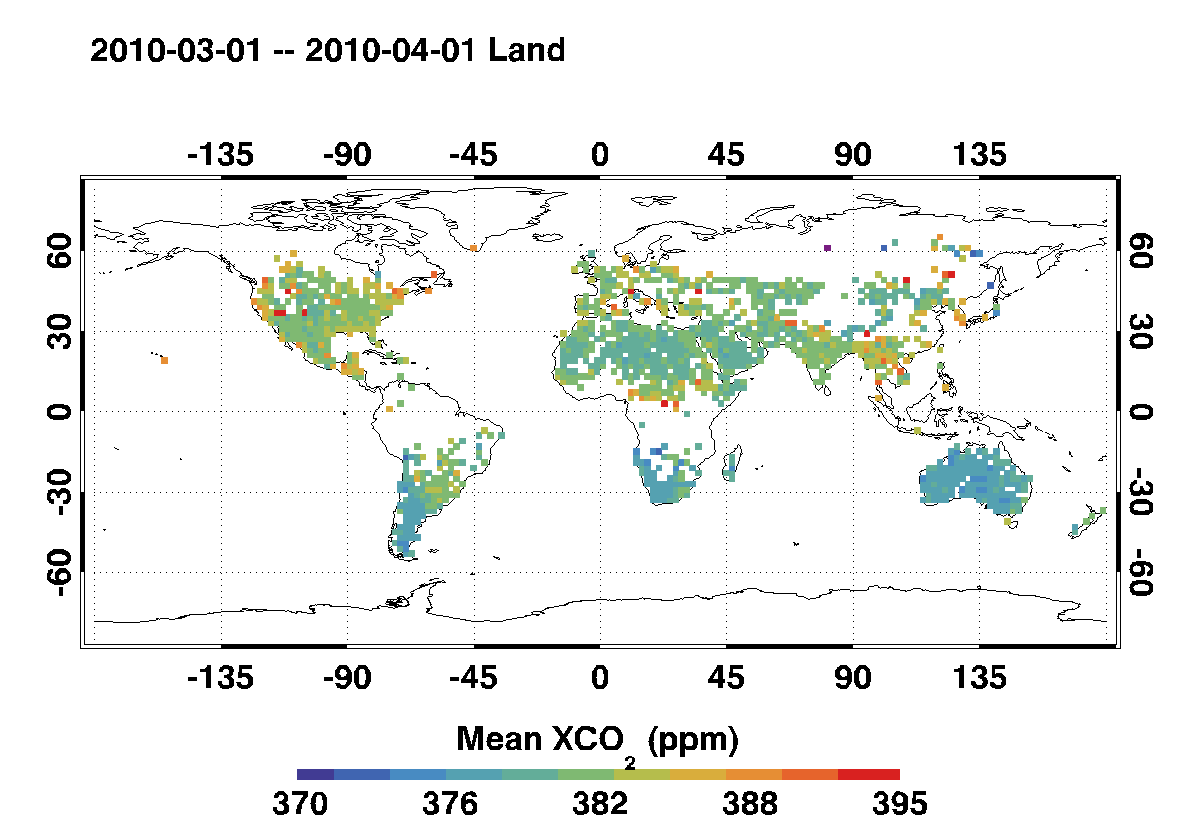 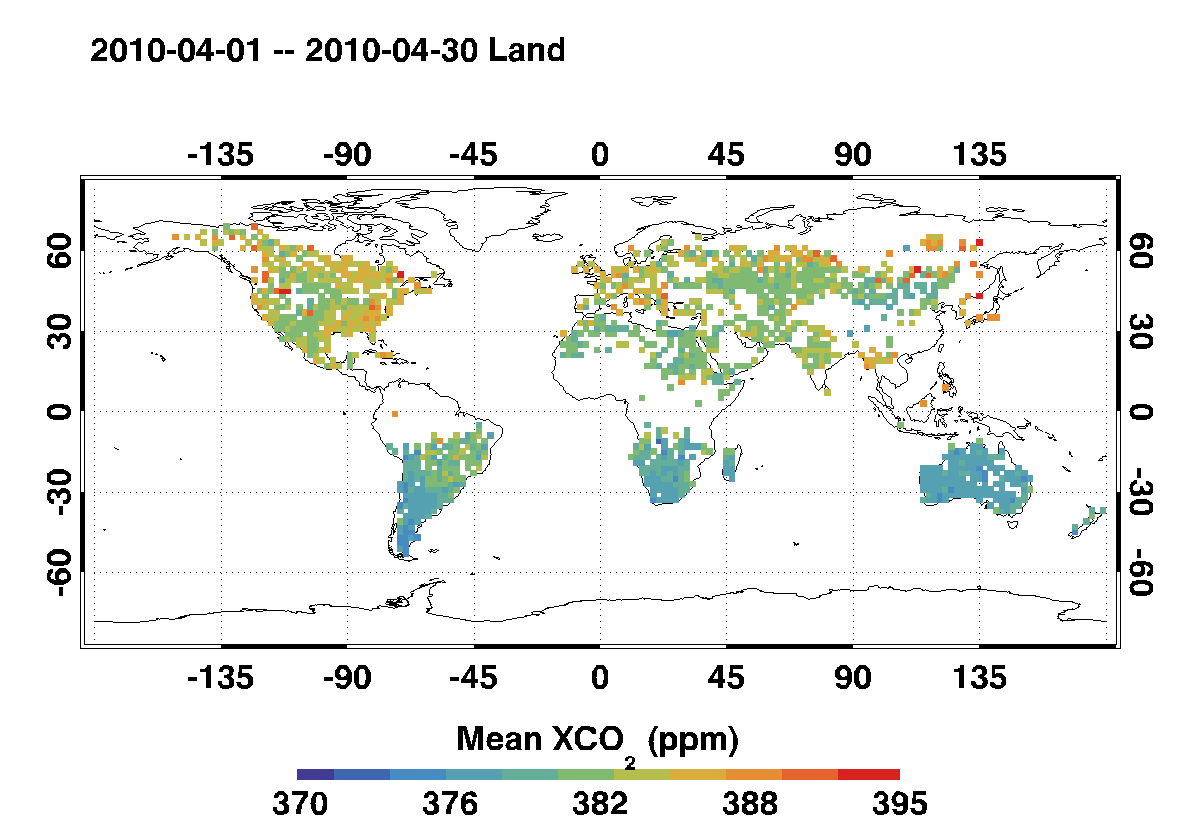 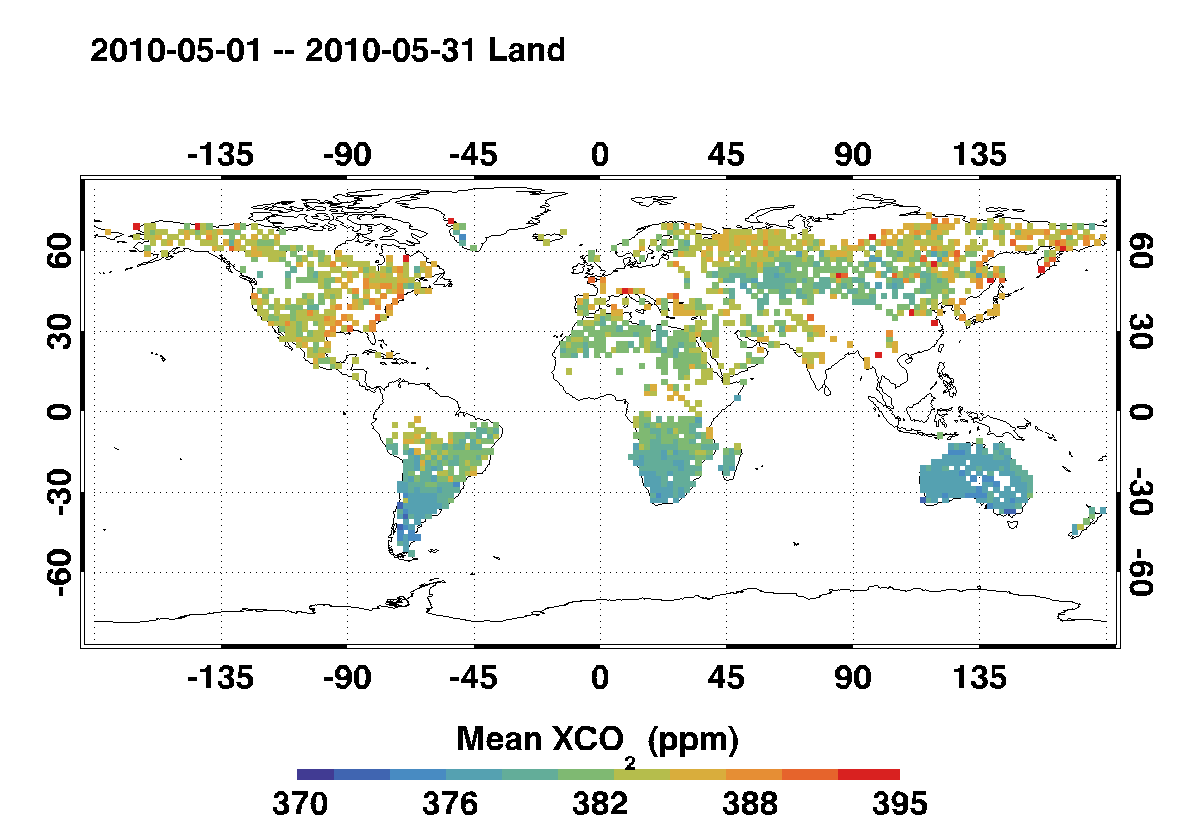 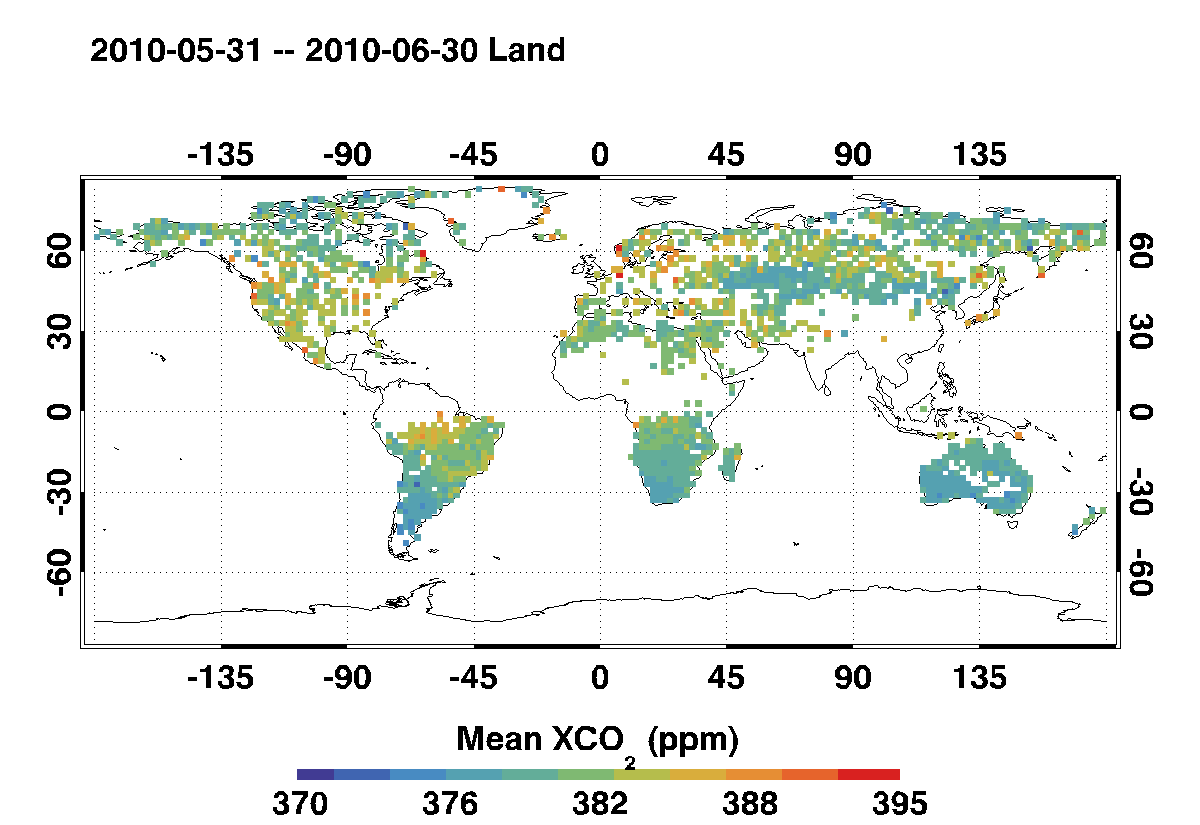 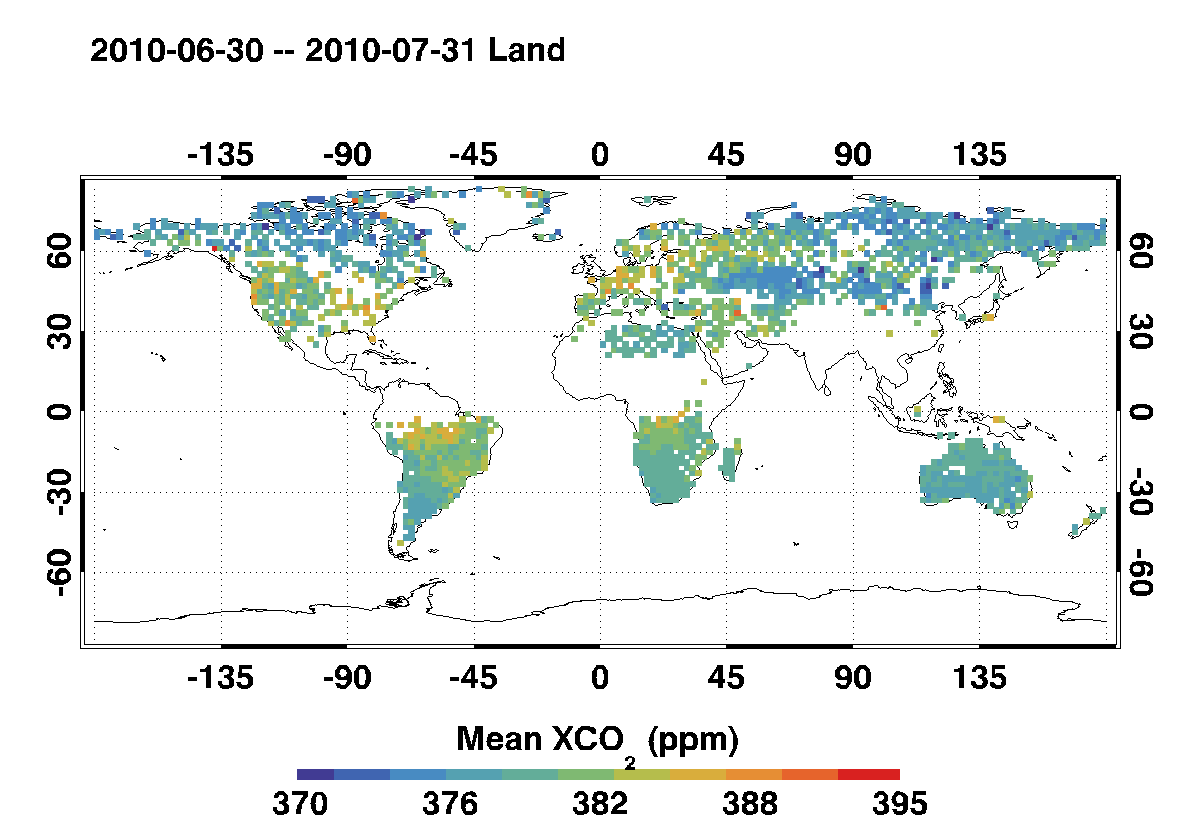 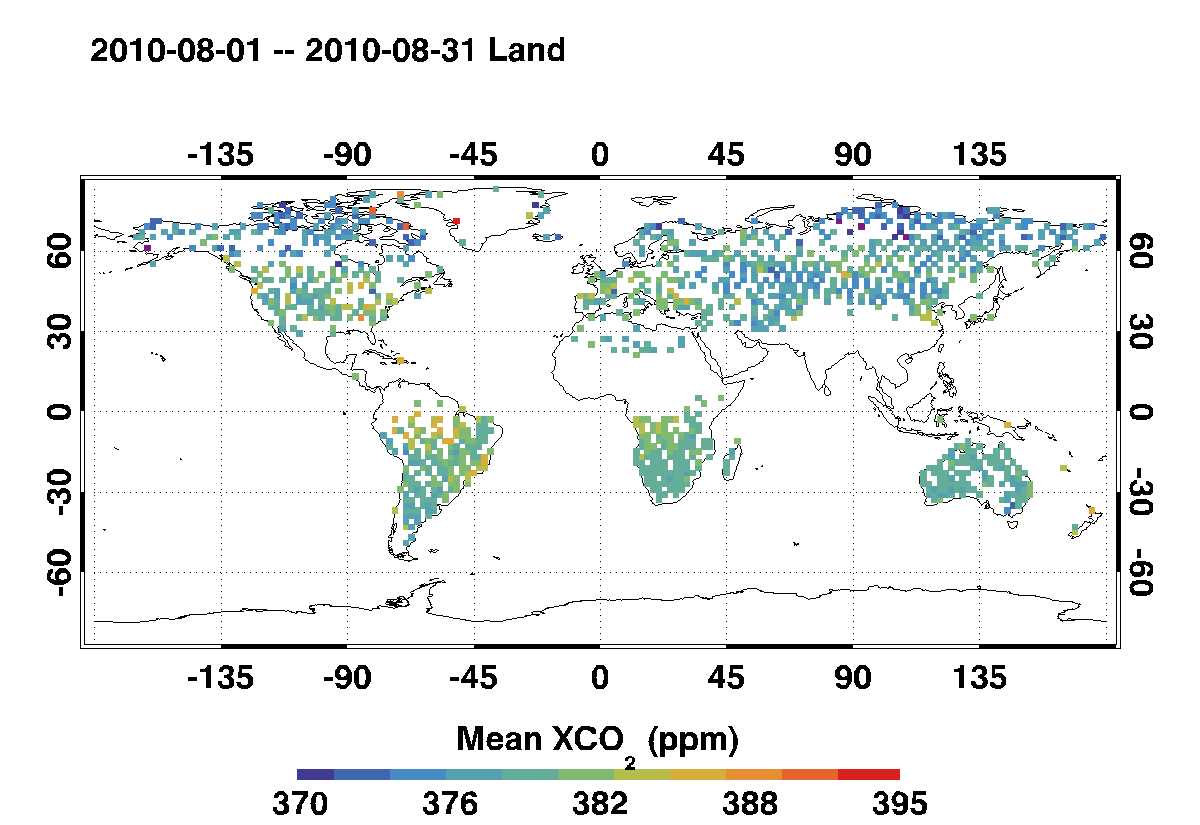 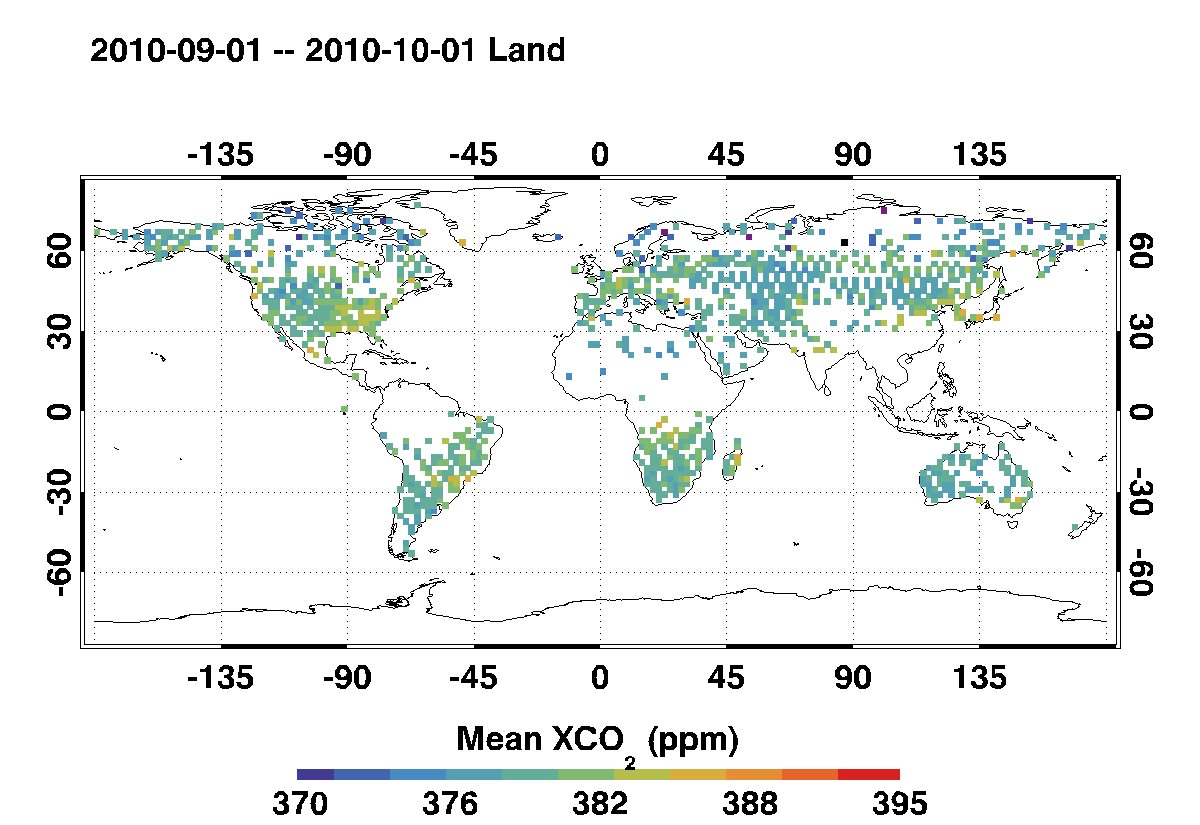 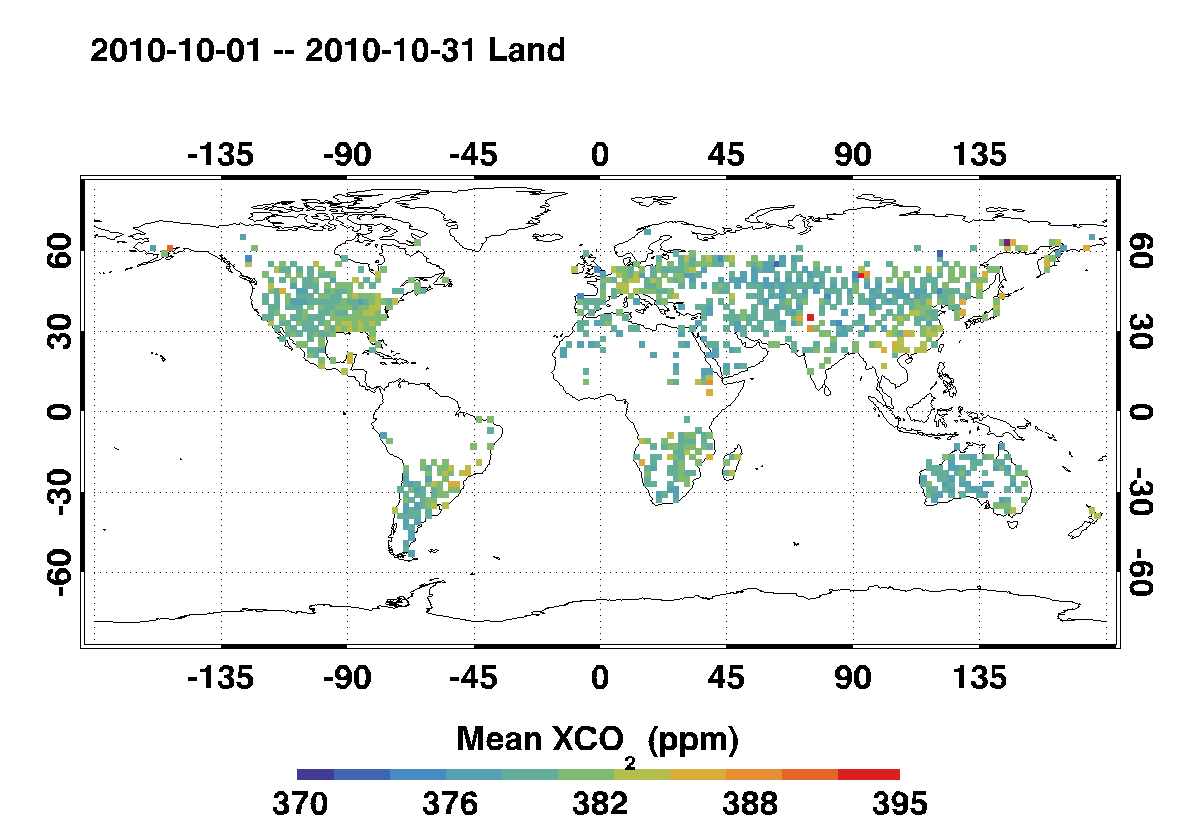 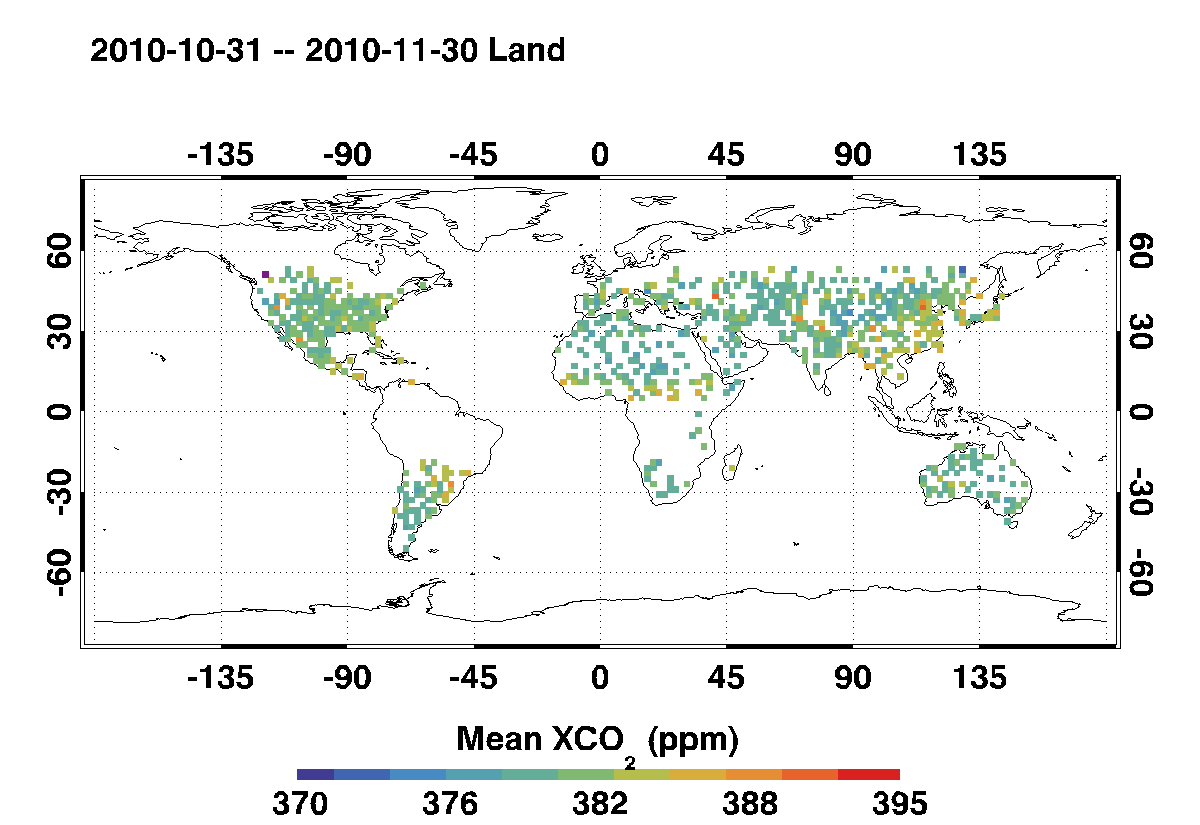 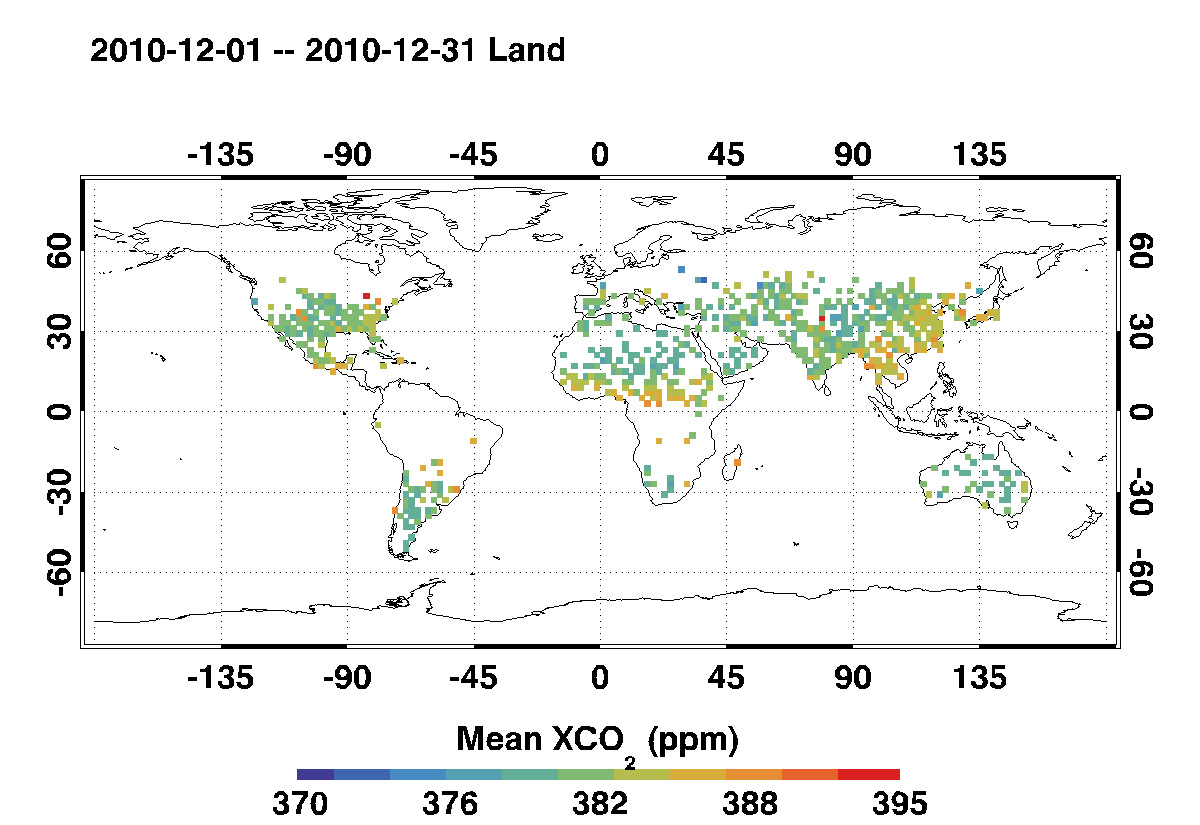 Hyper Spectral Workshop 2011
16
29 March 2011
ACOS GOSAT Data Release
The ACOS L2 Standard Products are now being distributed on the GSFC Mirador site.  

http://mirador.gsfc.nasa.gov/

 
You can find the data, along with a README and a Data Quality Statement at the site:

http://disc.sci.gsfc.nasa.gov/acdisc/documentation/ACOS.shtml
Hyper Spectral Workshop 2011
17
29 March 2011
Conclusions and Future Plans
The ACOS/GOSAT collaboration is returning benefits to both teams

The OCO-2/ACOS retrieval algorithm is: 
currently in place and is generating  a production product for GOSAT
still evolving, to address know errors and biases

The vicarious calibration experiments have helped to identify and correct for changes in the pre-launch GOSAT calibration parameters. 

Comparisons with TCCON measurements have revealed a global, -2% bias in the preliminary ACOS XCO2 retrievals
About 2/3 of this bias can be attributed to a +10 hPa bias in the retrieved surface pressure

Lessons learned from this experience are expected to substantially accelerate the delivery of high quality products from the OCO-2 mission, which is currently scheduled for launch in February 2013
Hyper Spectral Workshop 2011
18
29 March 2011